CHÀO MỪNG CÁC EM 
QUAY TRỞ LẠI VỚI TIẾT HỌC 
MÔN CÔNG NGHỆ!
KHỞI ĐỘNG
Quan sát hình ảnh và sắp xếp nghề nghiệp thích hợp tương ứng với mỗi hình ảnh: 1) Thợ chế biến thực phẩm; 2) Thợ vận hành máy sản xuất thực phẩm; 3) Đầu bếp trưởng; 4) Người chuẩn bị đồ ăn nhanh.
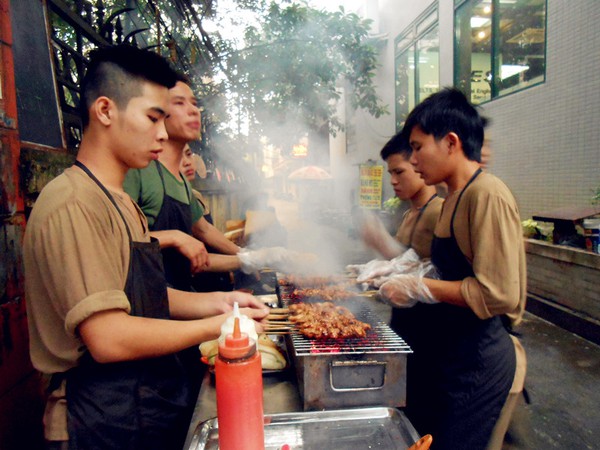 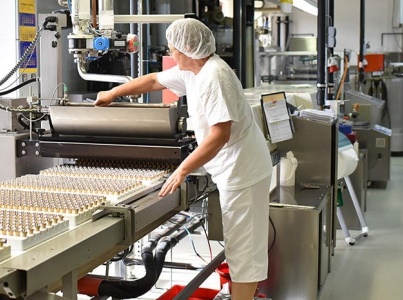 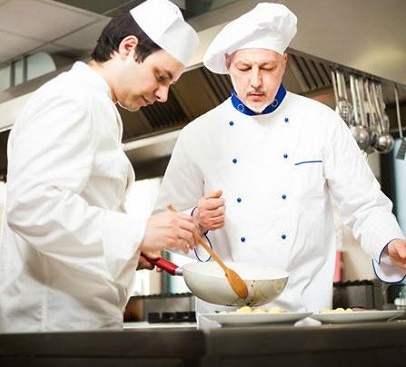 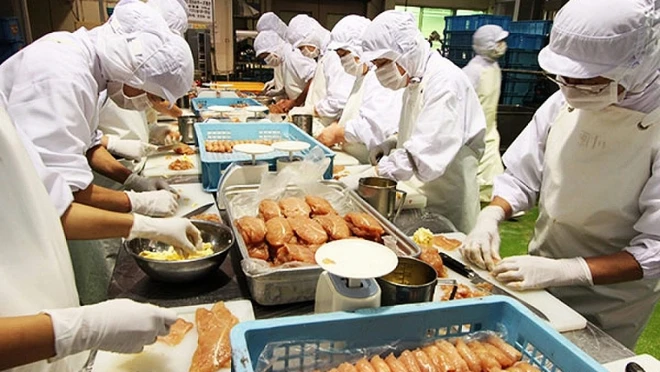 a
b
c
d
Thợ chế biến 
thực phẩm
Người chuẩn bị 
đồ ăn nhanh
Thợ vận hành máy sản xuất thực phẩm
Đầu bếp trưởng
ÔN TẬP CHƯƠNG I:
DINH DƯỠNG VÀ THỰC PHẨM
NỘI DUNG BÀI HỌC
I
II
III
Ôn tập
Luyện tập
Vận dụng
PHẦN 1. ÔN TẬP
Em hãy thảo luận nhóm để cùng thiết kế sơ đồ tư duy khái quát hệ thống kiến thức đã học trong chương I. Dinh dưỡng và thực phẩm.
Thành phần dinh dưỡng trong 
thực phẩm
Carbohydrate
Protein
Lipid
Vitamin
Chất khoáng
Chất xơ
Nước
Lựa chọn và bảo quản thực phẩm
Bảo quản chất dinh dưỡng trong thực phẩm
Thợ vận hành máy sản xuất thực phẩm
Lựa chọn thực phẩm
Thợ chế biến thực phẩm
Người chuẩn bị đồ ăn nhanh
Đầu bếp trưởng
Một số ngành liên quan đến chế biến thực phẩm
PHẦN 2. LUYỆN TẬP
Khoanh tròn vào đáp án đặt trước câu trả lời đúng:
Câu 1: Thịt bò thuộc nhóm thực phẩm nào?
A. Thực phẩm giàu sắt.
A. Thực phẩm giàu sắt.
B. Thực phẩm giàu kẽm.
C. Thực phẩm giàu vitamin.
D. Thực phẩm giàu chất béo.
Khoanh tròn vào đáp án đặt trước câu trả lời đúng:
Câu 2: Vai trò của Vitamin B đối với cơ thể người là
A. chống oxy hóa, kích thích quá trình liền sẹo diễn ra nhanh và dự phòng bệnh tim mạch.
B. kích thích ăn uống, góp phần vào sự phát triển của hệ thần kinh.
B. kích thích ăn uống, góp phần vào sự phát triển của hệ thần kinh.
C. là thành phần enzyme hoặc xúc tác cho phản ứng sinh hóa trong cơ thể.
D. là chất điện giải giúp điều hòa đường huyết, hỗ trợ hoạt động của cơ bắp, tim mạch, bộ não.
Câu 3: Nội dung nào dưới đây không đúng khi nói về cách chọn thịt bò tươi ngon?
A. Thịt không có mùi hôi thối.
B. Gân trắng, dẹp, nhỏ như sợi mì ở giữa thớ thịt.
C. Thịt có màu đỏ tươi, thớ thịt khô, dẻo, mịn.
D. Thịt có phần mỡ và nạc xen kẽ, xếp lớp lên nhau.
D. Thịt có phần mỡ và nạc xen kẽ, xếp lớp lên nhau.
Câu 4: Người lao động thiết lập, vận hành và giám sát máy móc và lò nướng để trộn, nướng và chế biến bánh mì, sản phẩm bánh kẹo khác phù hợp với ngành nghề nào liên quan đến chế biến thực phẩm?
A. Đầu bếp trưởng.
B. Thợ vận hành máy sản xuất thực phẩm.
B. Thợ vận hành máy sản xuất thực phẩm.
C. Thợ chế biến thực phẩm.
D. Người chuẩn bị đồ ăn nhanh.
Câu 5: Để giảm cơn đói với người thừa cân, béo phì nên ăn các loại thực phẩm thuộc
A. chất xơ.
A. chất xơ.
B. vitamin.
C. chất khoáng.
D. lipid.
A. Phương pháp làm khô tự nhiên.
A. Phương pháp làm khô tự nhiên.
Câu 6: Quan sát hình ảnh sau và cho biết thực phẩm được bảo quản theo phương pháp nào?
B. Phương pháp bảo quản lạnh.
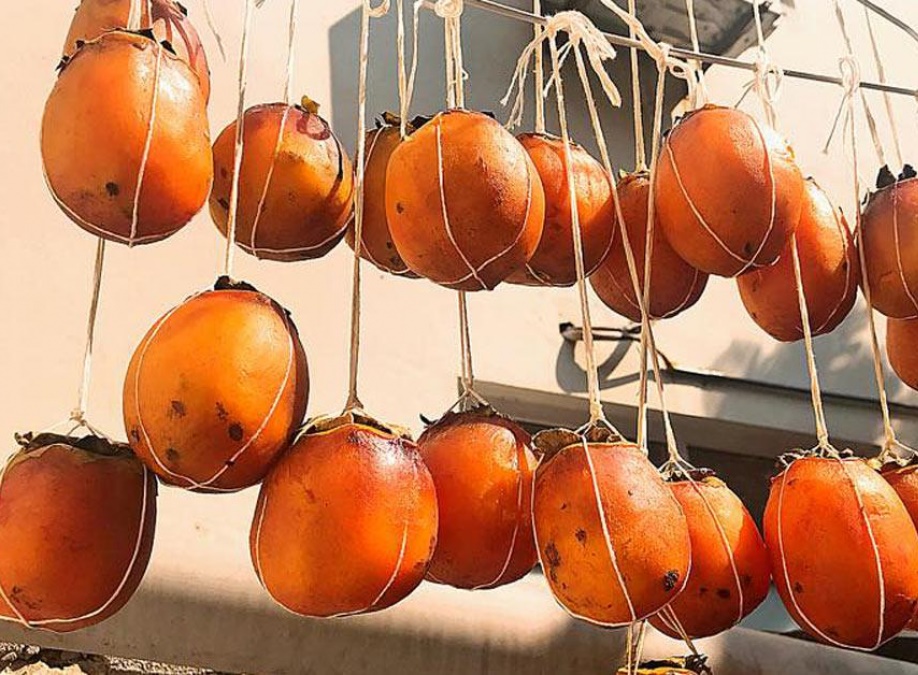 C. Phương pháp chiếu tia tử ngoại (UV).
D. Phương pháp điều chỉnh độ pH của thực phẩm.
Câu 7: Để ngăn chặn quá trình lão hóa diễn ra nhanh chóng và giảm nguy cơ mắc một số bệnh lí tim mạch cần bổ sung
A. đạm.
B. nước.
C. vitamin C.
C. vitamin C.
D. lipid.
Câu 8: Bổ sung thừa Vitamin A dẫn tới hệ lụy nào?
A. Đau đầu, viêm gan B, loãng xương, đau xương khớp, gây tổn thương gan.
B. Đau đầu, buồn nôn, chán ăn, khô da, thông minh hơn, gây tổn thương tim mạch.
C. Đau đầu, vàng da, chán ăn, tăng sức đề kháng, gây tổn thương gan.
D. Đau đầu, buồn nôn, chán ăn, khô da, niêm mạc, đau xương khớp, gây tổn thương gan.
D. Đau đầu, buồn nôn, chán ăn, khô da, niêm mạc, đau xương khớp, gây tổn thương gan.
1) Hãy nối hình ảnh với tên phương pháp bảo quản tương ứng.
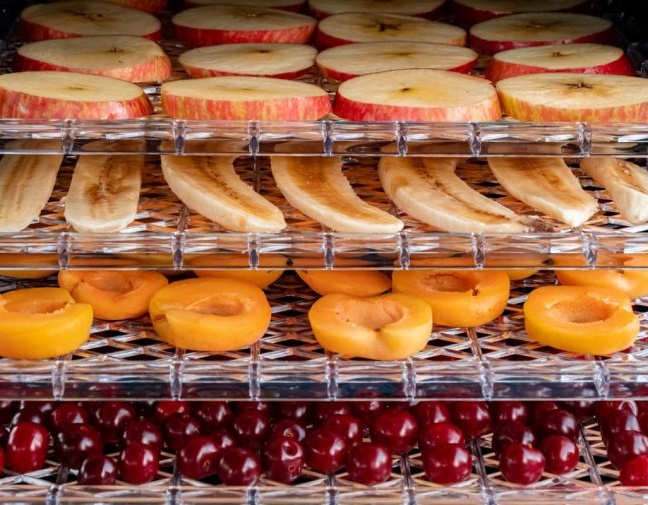 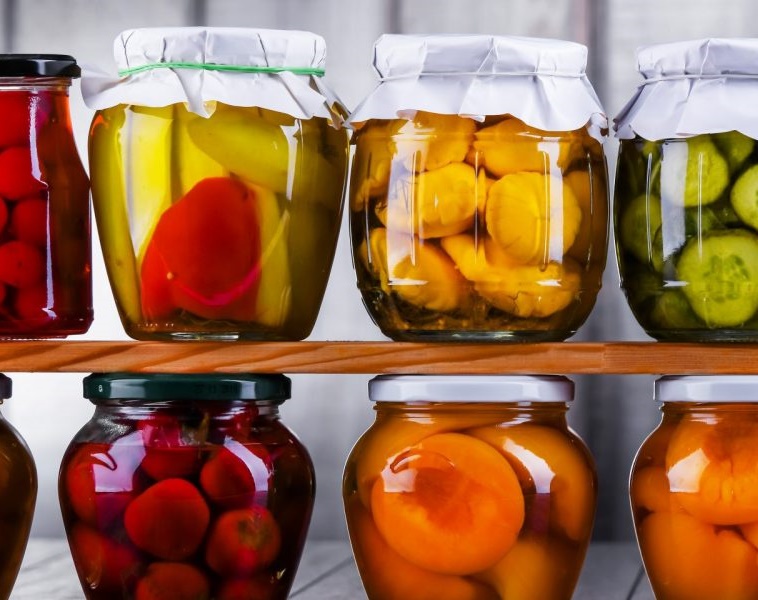 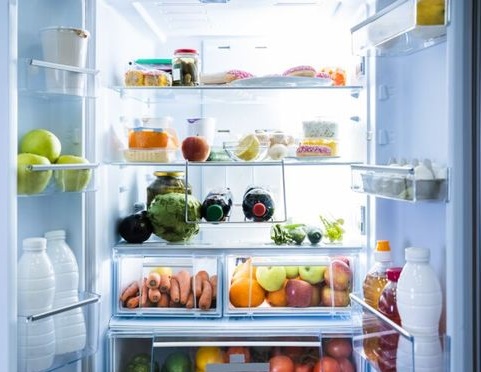 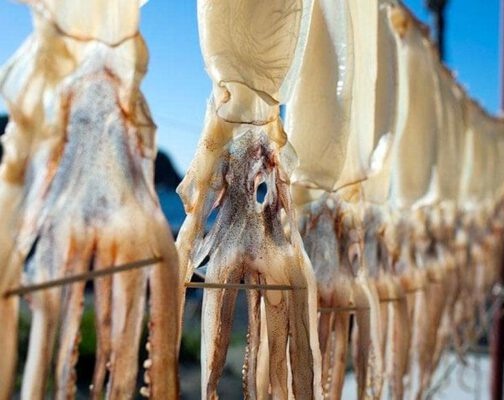 Bảo quản bằng nhiệt độ thấp
Ướp
Làm khô nhân tạo
Làm khô tự nhiên
2) Hãy kể tên các chất dinh dưỡng có trong những loại thực phẩm dưới đây:
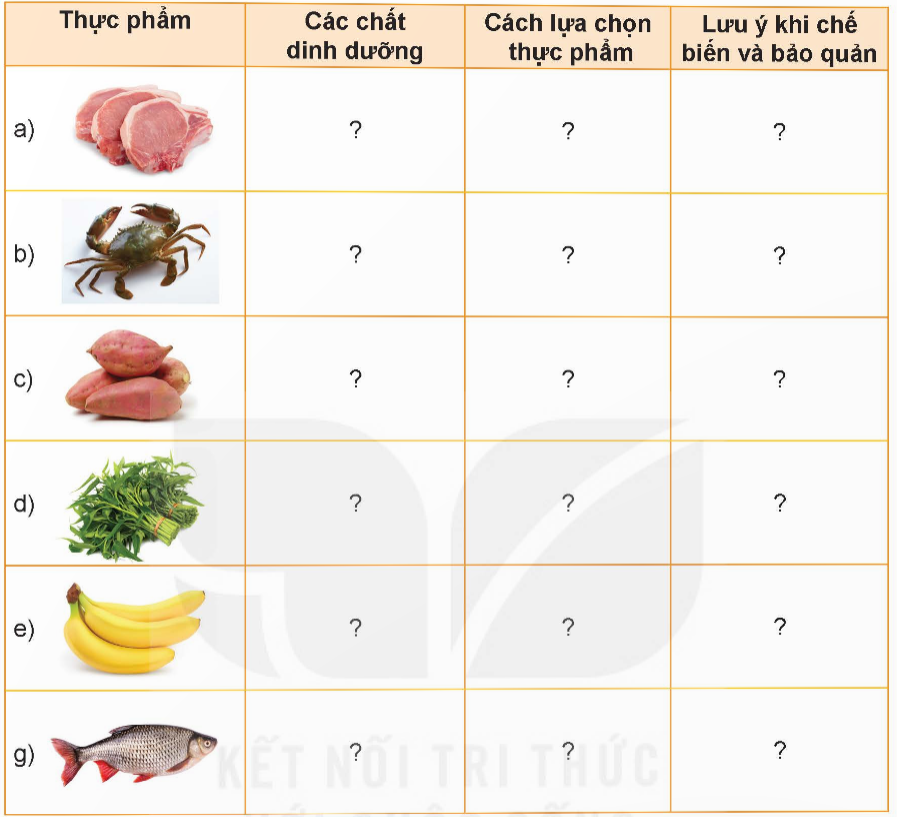 2) Hãy kể tên các chất dinh dưỡng có trong những loại thực phẩm dưới đây:
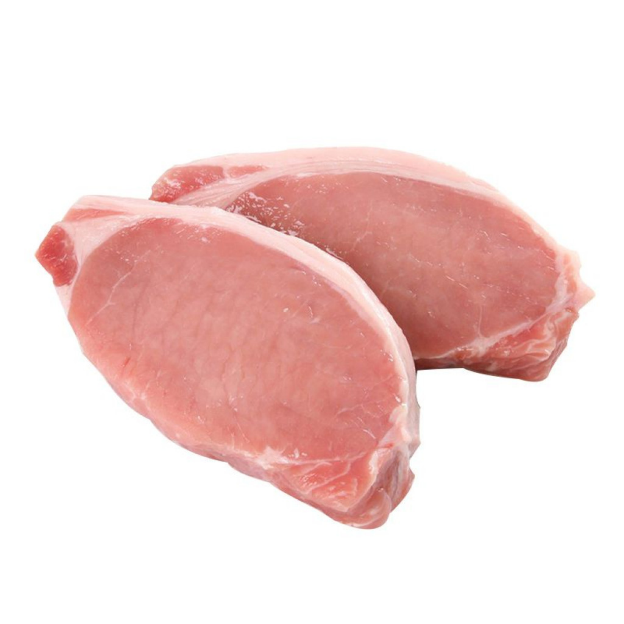 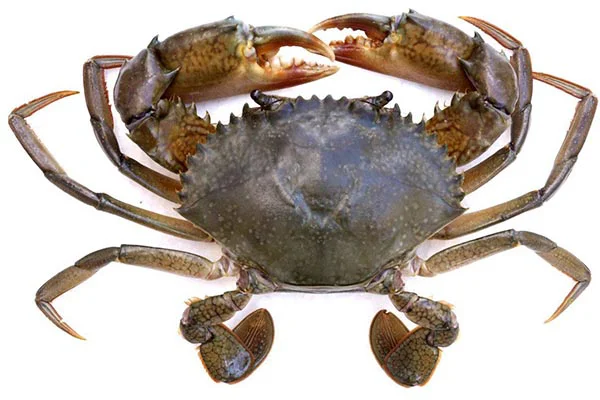 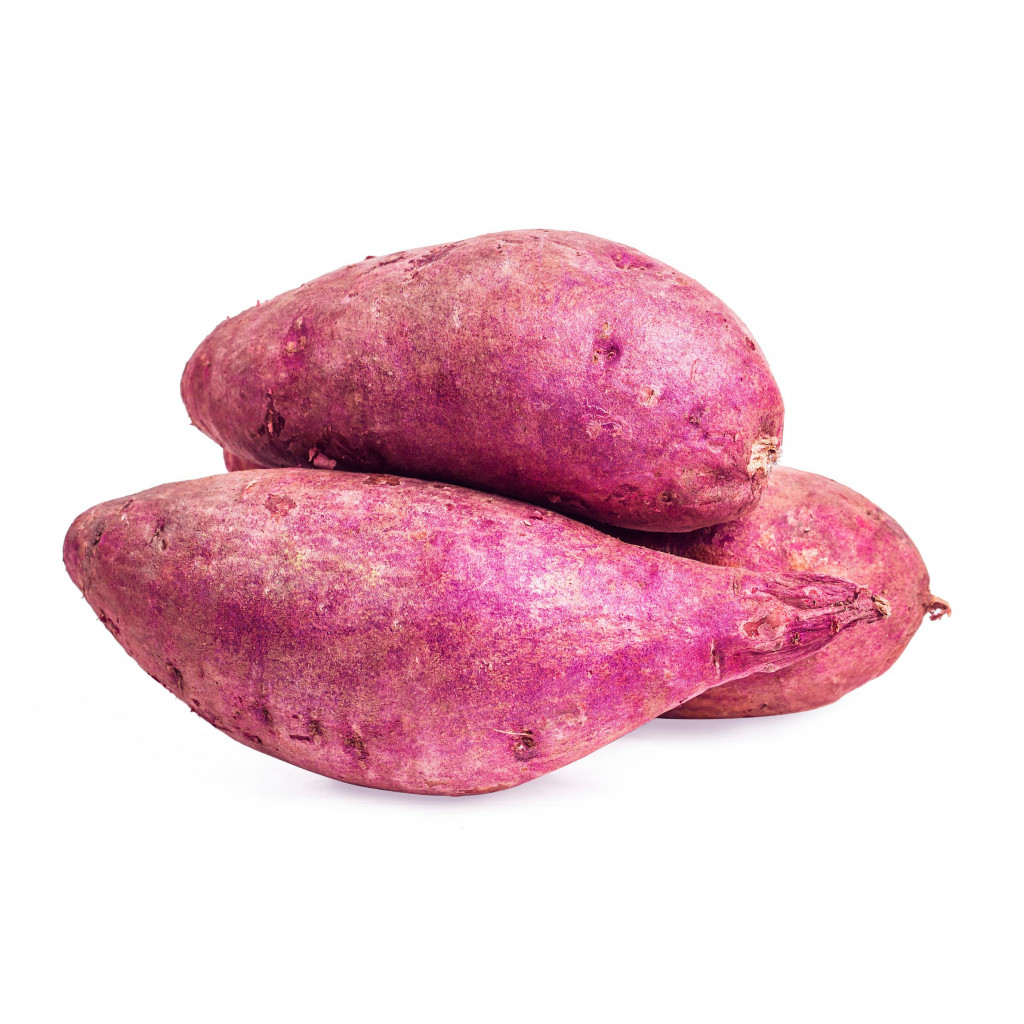 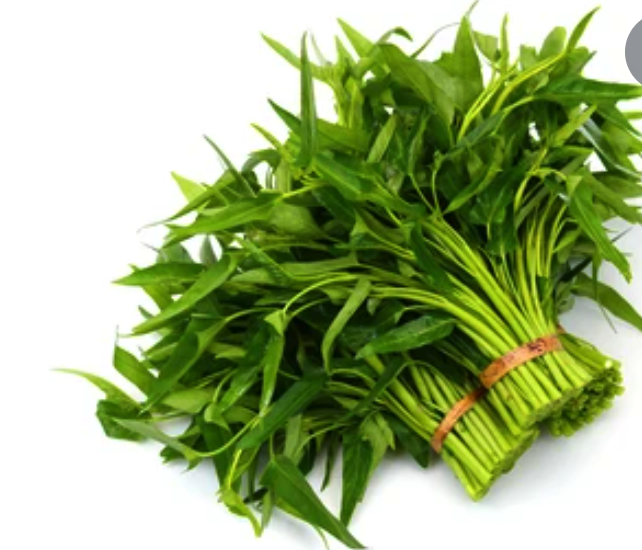 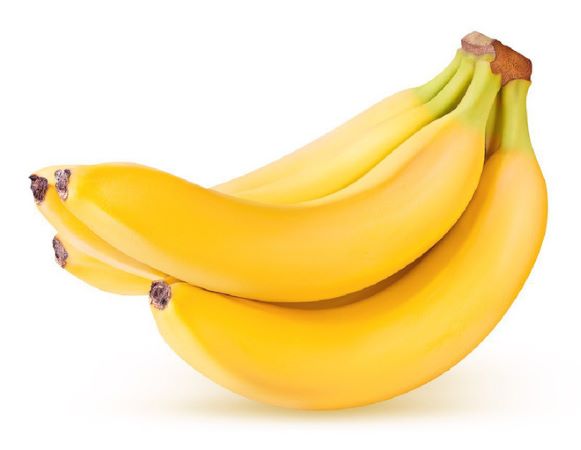 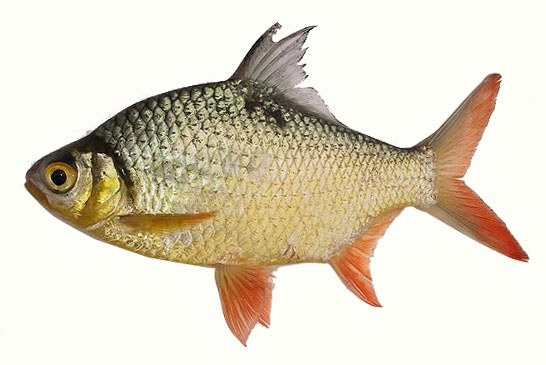 Câu 3. Phân tích vai trò của protein, lipid và carbohydrate có trong thực phẩm đối với cơ thể người.
Vai trò của protein
Tạo hình: xây dựng và tái tạo mô cơ thể.
Tham gia vận chuyển chất dinh dưỡng.
Điều hòa hoạt động của cơ thể: tham gia điều hòa chuyển hóa, cân bằng nội môi.
Cung cấp năng lượng: giúp cơ thể sinh trưởng và phát triển
Vai trò của lipid
Cung cấp năng lượng cho cơ thể
Tham gia tạo hình - cấu trúc tế bào
Điều hòa hoạt động của cơ thể
Chế biến thực phẩm, tạo cảm giác ngon miệng khi ăn
Vai trò của carbohydrate
Cung cấp năng lượng cho hoạt động sống của cơ thể
Tham gia cấu tạo tế bào
Điều hòa hoạt động và hỗ trợ tiêu hóa
Câu 4. Phân tích vai trò của vitamin, chất khoáng và chất xơ trong thực phẩm đối với cơ thể người.
Vai trò của Vitamin
Vitamin A tham gia vào chức năng thị giác, tái tạo tế bào da.
Vitamin D cùng với calcium kích thích sự phát triển của hệ xương.
Vitamin B kích thích ăn uống, góp phần vào sự phát triển của hệ thần kinh.
Vitamin C tham gia quá trình chống oxy hoá.
Vai trò của chất khoáng
Sắt: Tham gia vào quá trình tạo máu
Kẽm: Kẽm có vai trò tăng trưởng và tăng cường hệ miễn dịch
Iodine là thành phần quan trọng của hormone tuyến giáp.
Calcium là thành phần cấu tạo của xương và răng
Natri là chất điện giải giúp điều hòa đường huyết
Vai trò của chất xơ
Đảm bảo hoạt động ổn định của hệ tiêu hóa;
Hấp phụ những chất có hại trong đường tiêu hóa;
Hỗ trợ quá trình kiểm soát cân nặng;...
Câu 5. Thợ chế biến thực phẩm là gì? Nêu các phẩm chất cần có của thợ chế biến thực phẩm.
Nhiệm vụ: 
là người làm nhiệm vụ có liên quan đến việc xử lí nguyên liệu động vật…; 
kiểm tra và đánh giá chất lượng thực phẩm trong quá trình chế biến một cách định kì; 
chuẩn bị, sơ chế nguyên liệu thực phẩm cho quá trình chế biến;…
Phẩm chất cần có ở người thợ chế biến thực phẩm: tỉ mỉ, cẩn thận trong quá trình làm việc,...; chịu khó, ham học, cầu tiến trong chuyên môn,...
Câu 6. Nêu các công việc chính và phẩm chất cần có của thợ vận hành máy sản xuất thực phẩm.
Công việc chính: thiết lập, vận hành, giám sát máy móc được dùng để giết mổ động vật, cắt thịt từ xác động vật hay chế biến thực phẩm,…
Phẩm chất cần có: tập trung, cẩn thận và tỉ mỉ trong quá trình làm việc,...; chịu khó, chăm chỉ, nỗ lực nâng cao chuyên môn,...
Câu 7. Đầu bếp trưởng là gì? Nêu năng lực và phẩm chất cần có của đầu bếp trưởng.
Công việc chính: thiết kế thực đơn, tạo ra các món ăn và giám sát việc lập kế hoạch, tổ chức, chuẩn bị và nấu các bữa ăn trong khách sạn, nhà hàng,…
Phẩm chất cần có: hiểu biết những kiến thức về lập kế hoạch, phát triển các công thức nấu ăn và thực đơn; ước lượng thực phẩm, chi phí lao động,…khả năng truyền tải,…
Câu 8. Trình bày các công việc và phẩm chất của người chuẩn bị đồ ăn nhanh.
Công việc: chuẩn bị món ăn, đồ uống đơn giản hoặc chế biến sẵn; hâm nóng lại thức ăn đã chuẩn bị trước; làm sạch khu vực chuẩn bị thực phẩm, khu vực và dụng cụ nấu ăn; nhận và phục vụ món ăn, đồ uống tại các địa điểm ăn uống.
Phẩm chất cần có: yêu thức công việc nấu nướng, cẩn thận, kiên trì, tỉ mỉ trong công việc.
PHẦN 3. VẬN DỤNG
NHIỆM VỤ
Câu 1
Câu 2
Phân tích các phương pháp bảo quản chất dinh dưỡng có trong thực phẩm, lấy ví dụ minh họa ở gia đình và địa phương. Từ đó, hãy đề xuất một số phương án bảo quản chất dinh dưỡng có trong thực phẩm tại gia đình em.
Trình bày cách lựa chọn các loại thực phẩm thông dụng để xây dựng chế độ ăn hợp lí, tốt cho sức khỏe. Nhận xét về chế độ dinh dưỡng trong khẩu phần ăn hằng ngày của em tại gia đình.
HƯỚNG DẪN VỀ NHÀ
Đọc chuẩn bị bài mới, Bài 4. An toàn lao động và an toàn vệ sinh thực phẩm
Ôn tập lại kiến thức của bài học ngày hôm nay.
Hoàn thành bài tập trong SBT Công nghệ
CẢM ƠN CÁC EM ĐÃ CHÚ Ý
LẮNG NGHE BÀI GIẢNG!